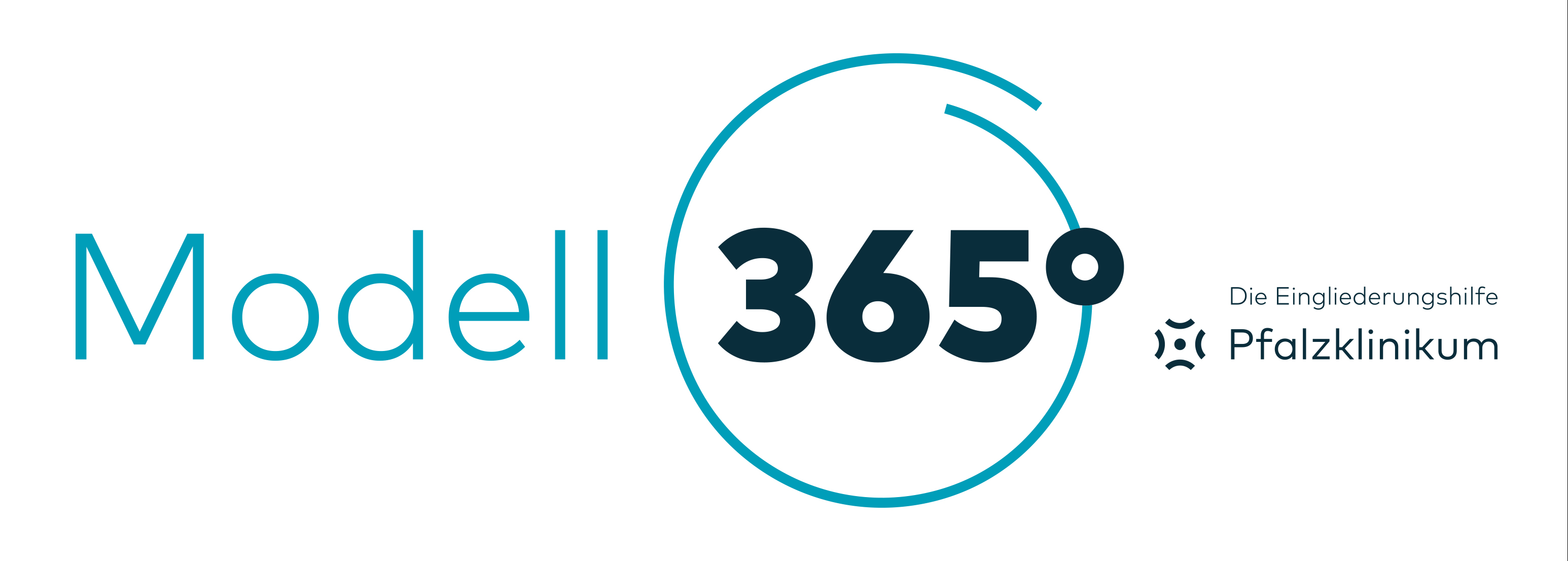 1
Hintergrund
Das Bundesteilhabegesetz (BTHG) setzt Personenzentrierung und den Willen von Klient*innen in den Mittelpunkt der Leistungserbringung.
Die Weiterentwicklung neuer Leistungs- und Finanzierungsstrukturen werden durch den§132 SGB IX (Abweichende Zielvereinbarung) ermöglicht. 

Das Modell 365°setzt diese Weiterentwicklung konzeptionell um und wird durch ein Trägerbudget finanziert.
2
Modell 365°in der Praxis
Ziele
Klient*innen an einem Leben nach eigenen Wünschen, Werten und Zielen teilhaben zulassen
Die Klient*innen stehen selbstbestimmt im Mittelpunkt der von ihnen gewählten Assistenzleistung
Heraus-
forderungen
Aufbau partizipativer Organisationsstrukturen
Veränderung des Leistungsangebots
Aufbau neuer Organisations- und Führungsstruktur
Befähigung von Mitarbeitenden und Klient*innen
Maßnahmen und Instrumente
Systemische Ansätze (Methode „Offener Dialog“)
Flächendeckende Einbindung und Qualifikation von EX-IN-Genesungsbegleiter*innen
Partizipative Organisationsentwicklung
Coaching in für Klient*innen wichtigen Lebensbereichen (Dimensionencoaching)
Übersetzung aller Konzepte in verständliche und zugängliche Sprache
Digitale Teilhabe („Modellportal“)
Fokussierung der Peer- Perspektive (Peerevaluation Nueva, Peers@work)
3
Managementperspektive
Transformationsprozess und Steuerung
Leistungen werden individueller und dadurch komplexer
Für Mitarbeitende steigt Eigenverantwortung und Selbstorganisation
Führung muss hierfür Rahmen und Befähigung schaffen
Neustrukturierung in größere Regionen zur Nutzung begrenzter Ressourcen 

Dezentralität und kleinen Einheiten ermöglichen individuelle Assistenzleistungen
Regionale Leitungsteams organisieren wachsende Führungsanforderungen und deren Herausforderungen

Unterstützung durch regionenübergreifende Expert*innen
4